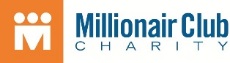 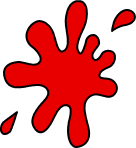 Information on the Hazards of Bloodborne Pathogens in the Workplace
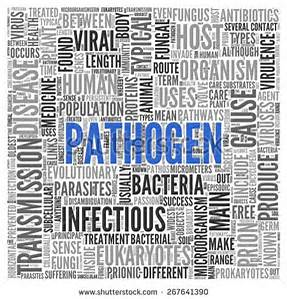 Chapter 296-823 WAC
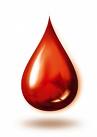 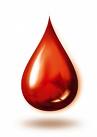 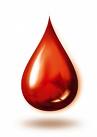 [Speaker Notes: The purpose of Bloodborne pathogens (BBP) standard is to increase awareness about BBP, reduce the risk and occurrence of exposure, and provide guidelines on recognition and management in the workplace.]
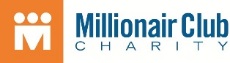 Learning Objectives
After completing this lesson, you will know how to…
Explain what Bloodborne Pathogens are
Define what OPIM is 
Explain Universal Precaution and PPE 
Explain common ways workers are exposed
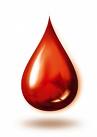 Preventing the Spread of Infectious Diseases
[Speaker Notes: Ask if someone in the class feels comfortable to read the learning objectives.
Also, remind the class that the learning objectives will be reviewed after this lesson.]
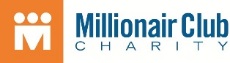 What would you do?
and What Would Other Employees Do?
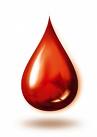 [Speaker Notes: After this lesson, you will learn how to use feasible controls to eliminate or minimize occupational exposure to blood or other potentially infectious materials.]
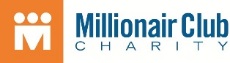 Washington State Department of 
Labor and Industries 

Chapter 296-823 WAC

OCCUPATIONAL EXPOSURE TO BLOODBORNE PATHOGENS
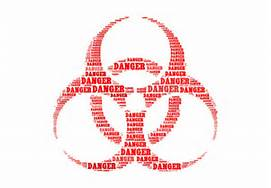 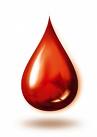 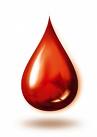 http://faonly.profirstaid.com/en/training_video/reduce-risk-of-bloodborne-pathogens
[Speaker Notes: Right click on link to open hyperlink]
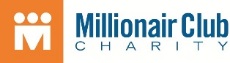 Bloodborne Pathogens (BBP)
Pathogenic microorganisms are present in human blood or other potentially infectious materials, and can cause disease in humans.
Microorganisms present in Blood, or……
Other
Potentially
Infectious 
Materials
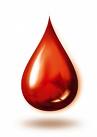 [Speaker Notes: Microorganisms can be in human blood or other potentially infectious materials (OPIM) 
Human blood, human blood components, and products made from human blood]
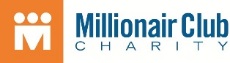 Other Potentially Infectious Materials (OPIM) are:
Semen
Vaginal Secretions
Body fluids
Pleural
Cerebrospinal
Synovial, and 
Amniotic
Saliva in dental procedures
Any body fluids visibly contaminated with blood.
Body fluid where it is difficult to differentiate
Any unfixed tissue or organ (other than intact skin) from a human (living or dead)
HIV or HBV containing cultures (cell, tissue, or organ) culture mediums, or other solutions
Blood, organs, and tissues from animals infected with HIV, HBV, or BBPs.
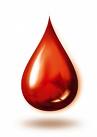 [Speaker Notes: Blood fluids and tissues other than blood are considered to be OPIM and are to be treated as same as blood.]
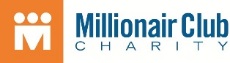 Occupational Exposure
Reasonably anticipated skin, eye, mucous membrane, or parenteral contact with blood or other potentially infectious materials that may result from the performance of an employee’s duties.
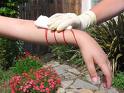 Duties may include:
Direct Patient Care
Phlebotomy/Laboratory
Environmental Services
Waste Management
Other?
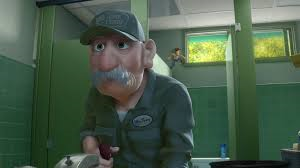 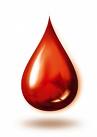 [Speaker Notes: Have class discuss what other occupations may have bloodborne pathogens?]
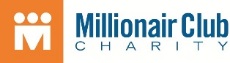 Pathogen:
Any Microorganism That Can Cause Disease
Examples of Pathogens Caused Illnesses
Viruses-	AIDS, Hepatitis B, Colds, Flu, 		Herpes
Bacterial-	Intestinal Diseases, 				Tuberculosis, Gonorrhea
Fungi-	Athlete’s Foot, Farmer’s Lung, 		Asthma/Allergies
Parasites-	Giardiasis, Malaria, Trichinosis
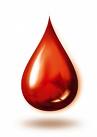 [Speaker Notes: A list of some BBP that can cause disease in humans.]
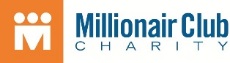 HEPATITIS B VIRUS 
Chance of getting HepB from syringe infected with HebB – 30% 
Virus is extremely infectious and can stay alive in dried blood up to a year. 
HepB can cause cirrhosis and the leading cause of liver cancer in the world.
HEPATITIS C VIRUS 
Chance of getting HepC from syringe infected with HepC – 3 to 5%
Attacks the liver 
More than 80% of those infected become chronic carriers, and 1/5 of those will develop cirrhosis within 10 to 40 years. Smaller % develop liver cancer. 
HIV/AIDS VIRUS 
Chance of getting HIV from a syringe infected with the HIV virus - .03% 
The AIDS virus attacks the immune system, allowing other disease to develop. 
HIV is transmitted primarily through sexual contact. 
Transmission risk from a needle is low.
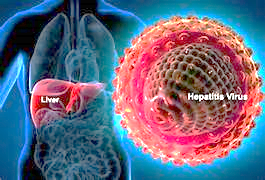 [Speaker Notes: Most common form of transmission of BBP is needle sticks.]
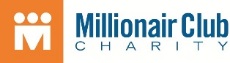 Routes of Transmission
Organisms can enter the body by:
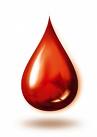 Inhalation
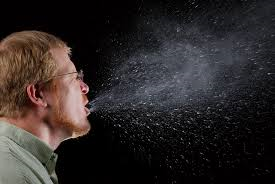 Ingestion(contaminated food, water)
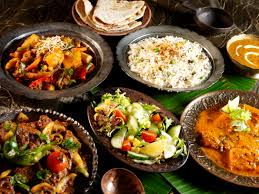 Direct Blood Contact (Bloodborne)
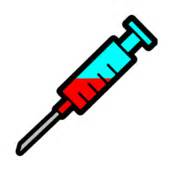 [Speaker Notes: Infectious materials contacting open wounds, cuts, or broken or damaged skin.]
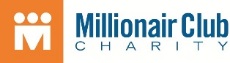 Transmission of BBPs
Bloodborne pathogens can enter the body through:

Contaminated instrument injuries
A break in the skin, cut lesion, etc.
Mucus membranes - eyes, nose, and mouth 
Other modes
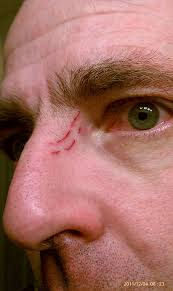 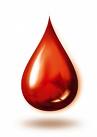 [Speaker Notes: Most common is needle sticks transmission of BBP.
Cuts from other contaminated sharps (scalpels, broken glass, etc.)
Contact of mucous membranes (for example, the eye, nose, mouth) or broken (cut or abraded) skin with blood or other potentially infectious material.]
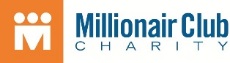 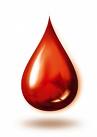 Method of Compliance
Standard (universal) Precautions
…shall  be observed to prevent contact with blood or other potentially infectious materials.
…all  body fluids shall be considered potentially infectious materials.
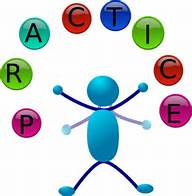 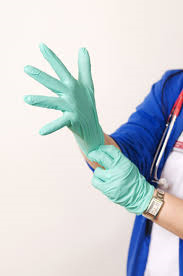 http://faonly.profirstaid.com/en/training_video/glove-removal-and-disposal
[Speaker Notes: Treat all human blood and bodily fluids as if they are infected with HIV, HBV, HCV and other bloodborne pathogens.
Encourage self-care
Before donning protective gloves, check for holes or tears in gloves. Also bandage any cuts on your fingers.]
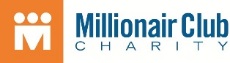 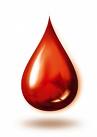 http://faonly.profirstaid.com/en/training_video/wash-your-hands
[Speaker Notes: Wash hands for a least 20 seconds. Wash hands before and after universal precaution. 
Right click on link to open hyperlink.]
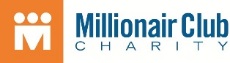 Safe Disposal
Precautionary measures include:
Use PPE & Universal Precautions
Cover spill or area with paper towel or rags
Pour disinfectant solution over towels or rags 
Leave for at least 10 minutes
Place materials in appropriate container
Arrange for pick-up and disposal
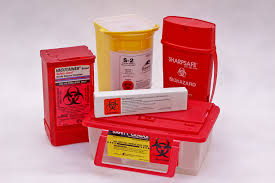 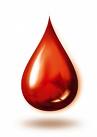 “SATURATION”
[Speaker Notes: Biohazard labeled red bags or containers may be substituted for sticker labels.
If the material is saturated with blood or OPIM then it needs to be placed in biohazard containers.]
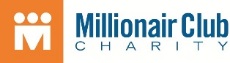 Learning Objectives
Explain what Bloodborne Pathogens are 

Define what OPIM is

Explain Universal Precaution and PPE 

Explain common ways workers may be exposed
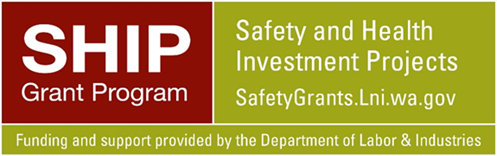 [Speaker Notes: Have the class answer the learning objectives. It will help them prepare for the test at the end.]